Unit 6: Prehistory
Visual Map
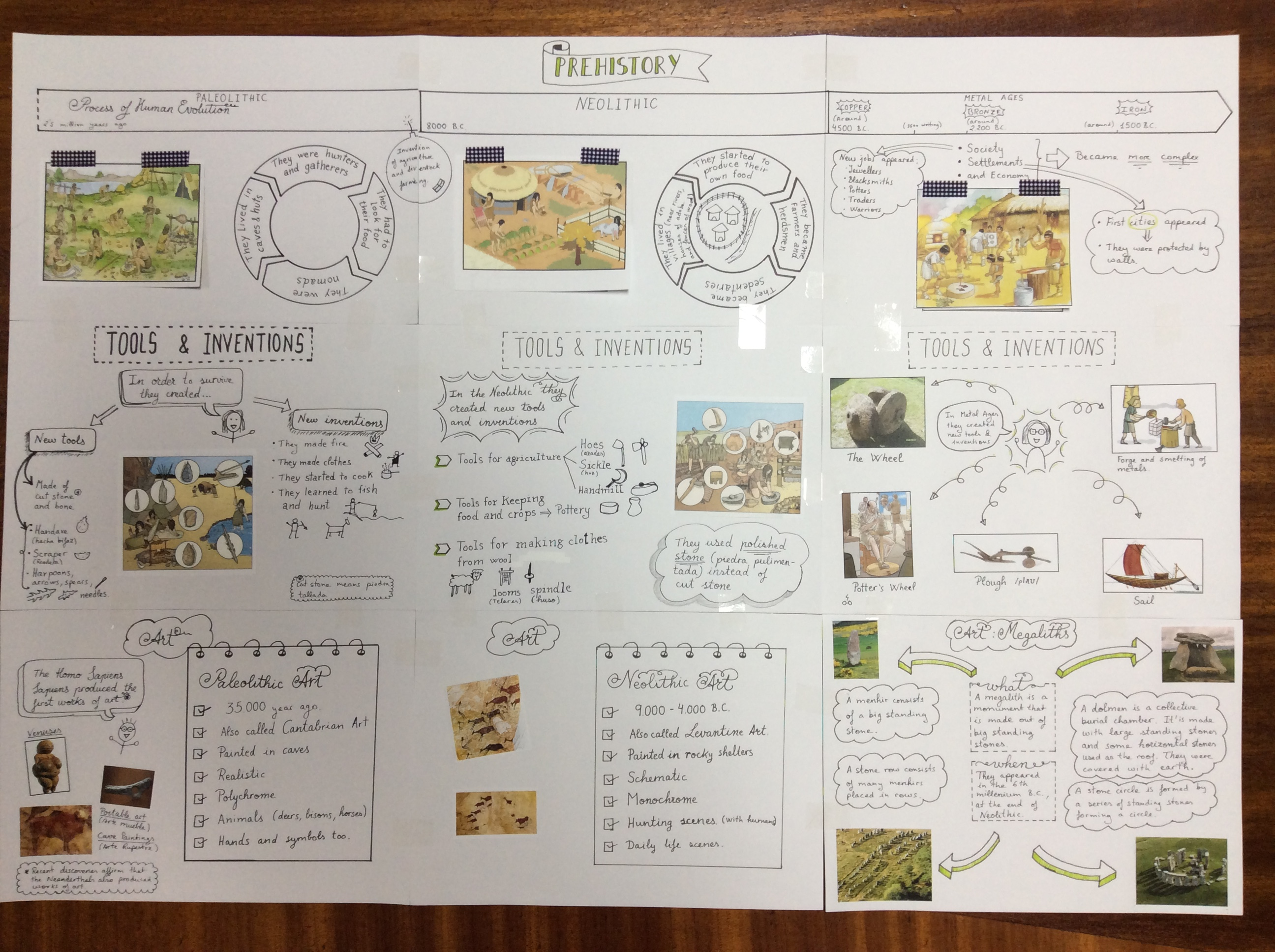 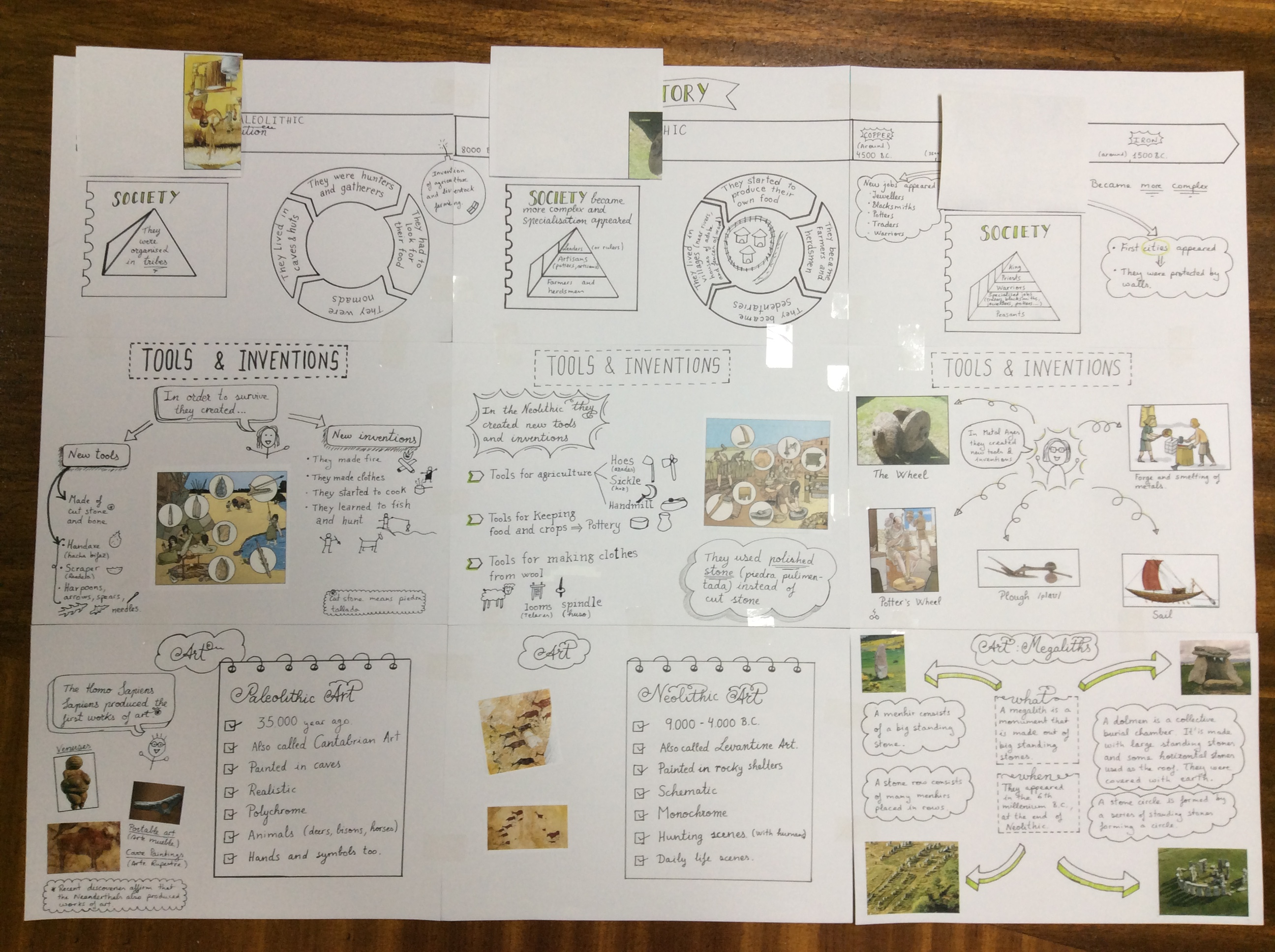 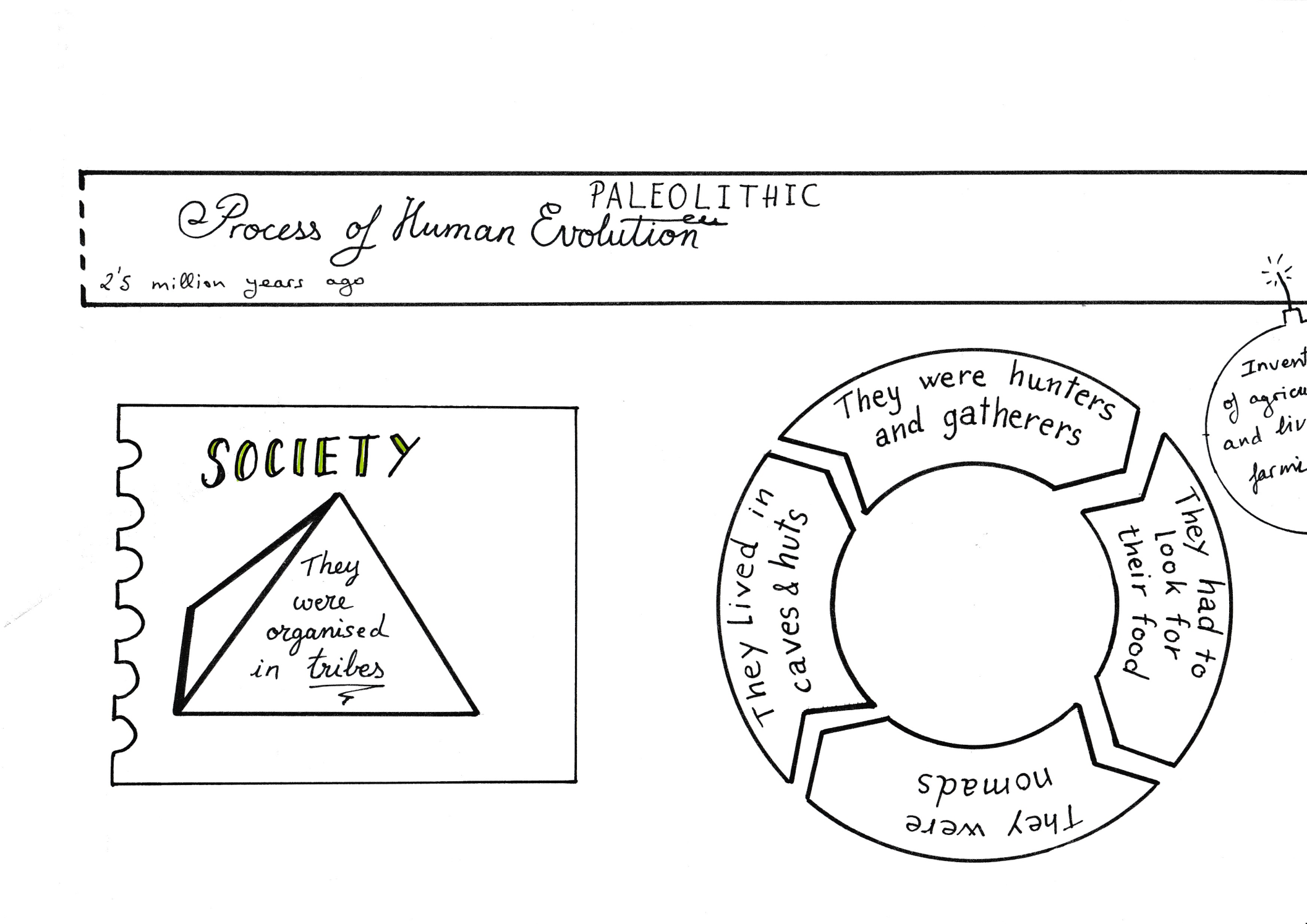 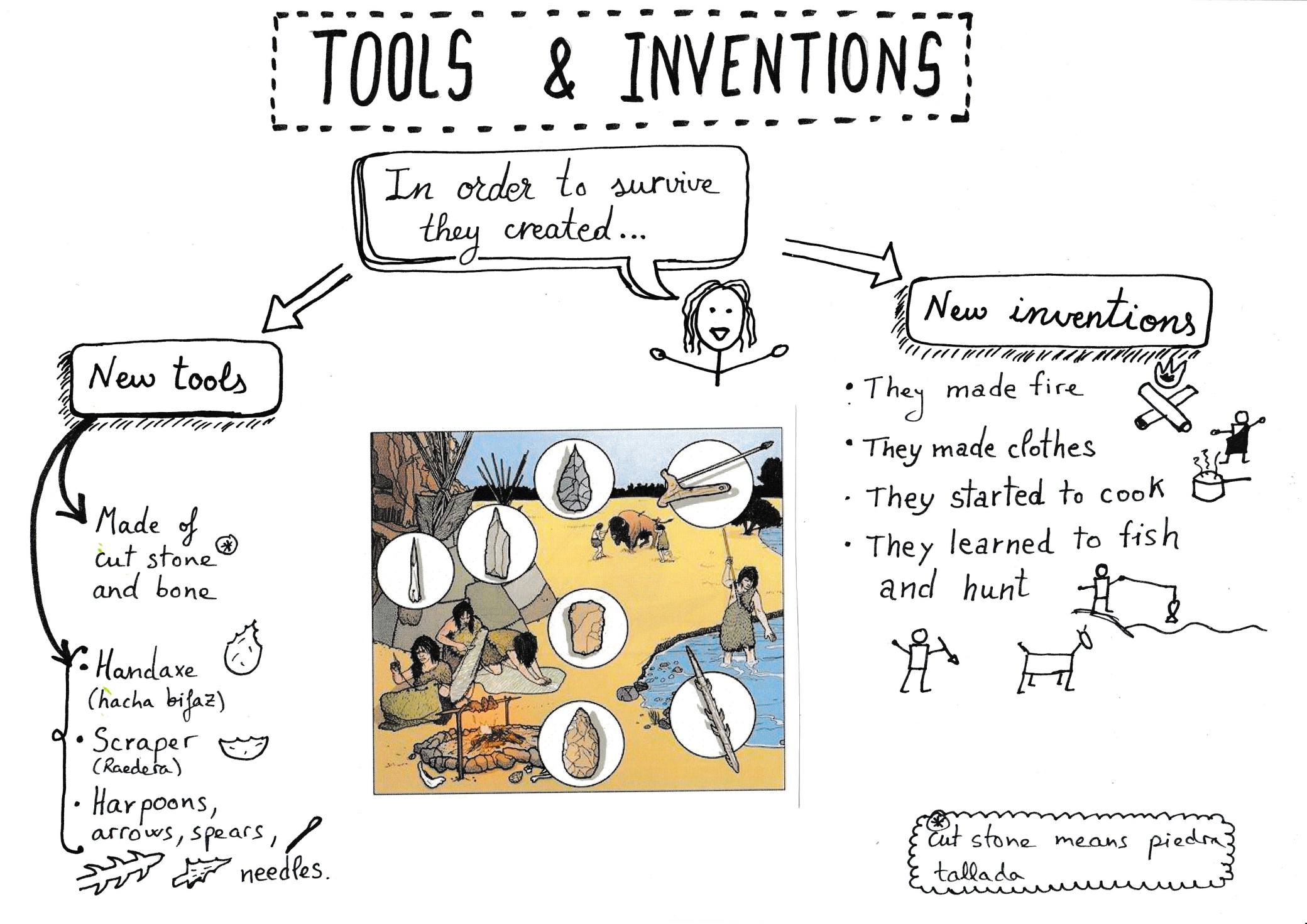 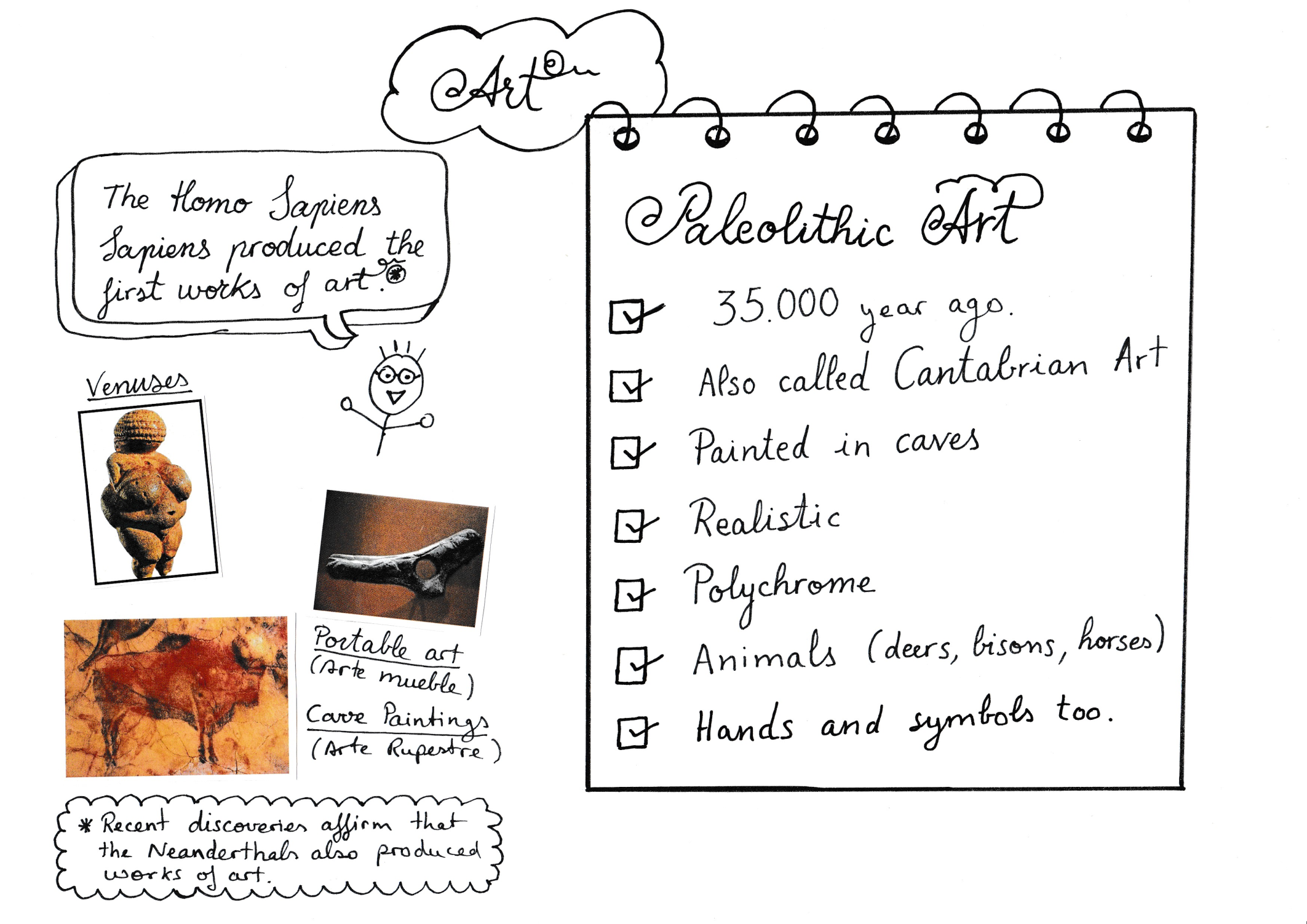 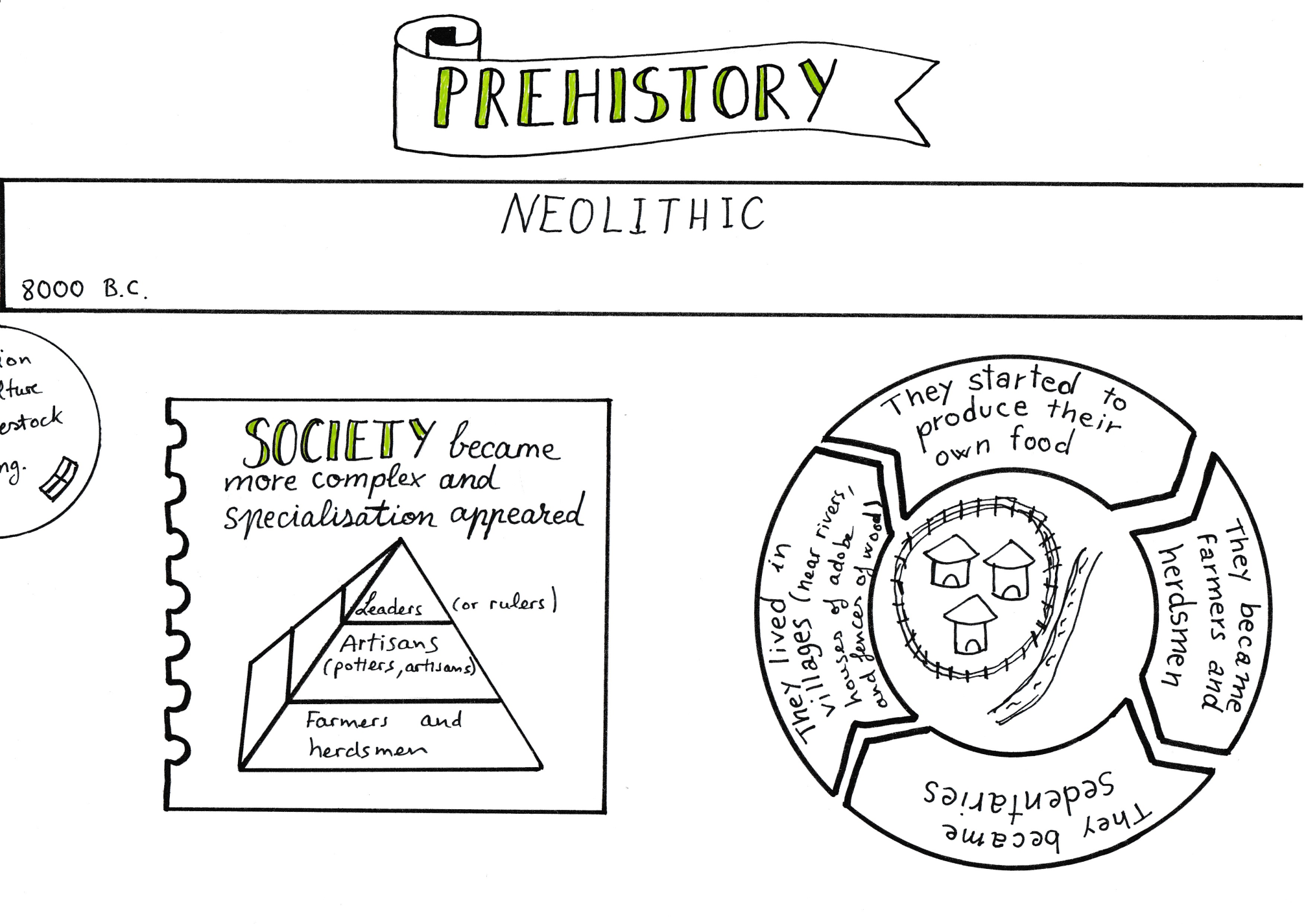 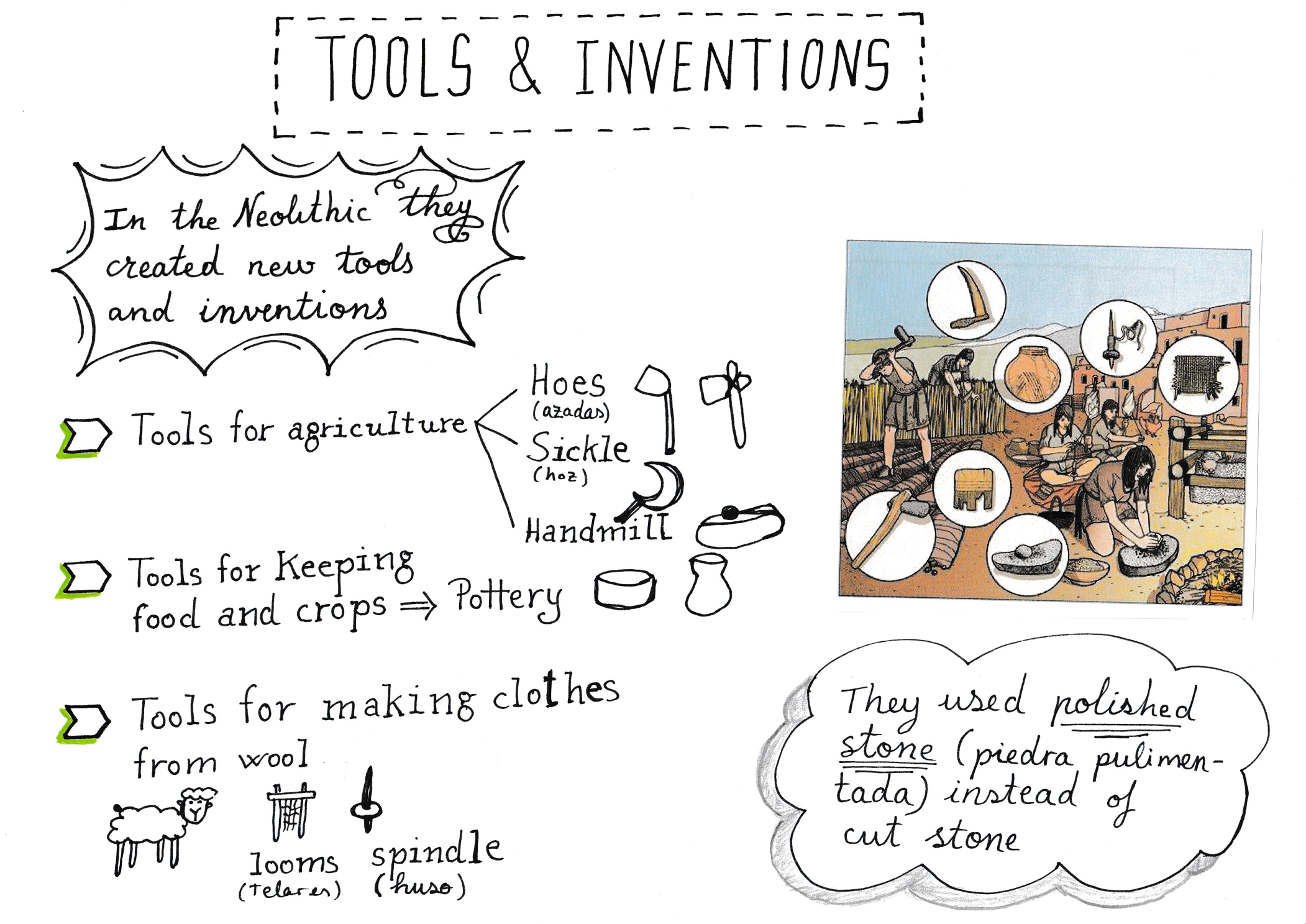 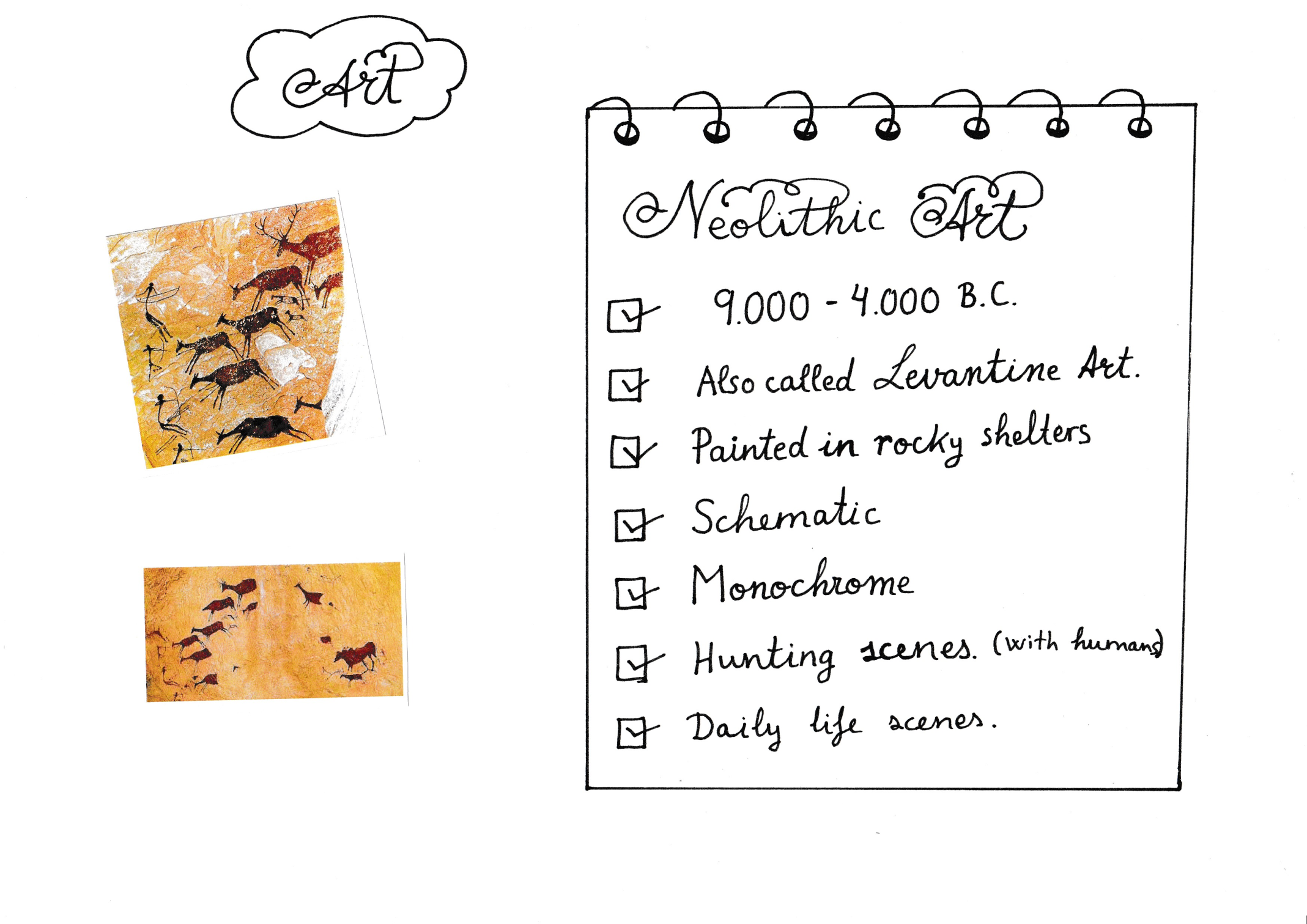 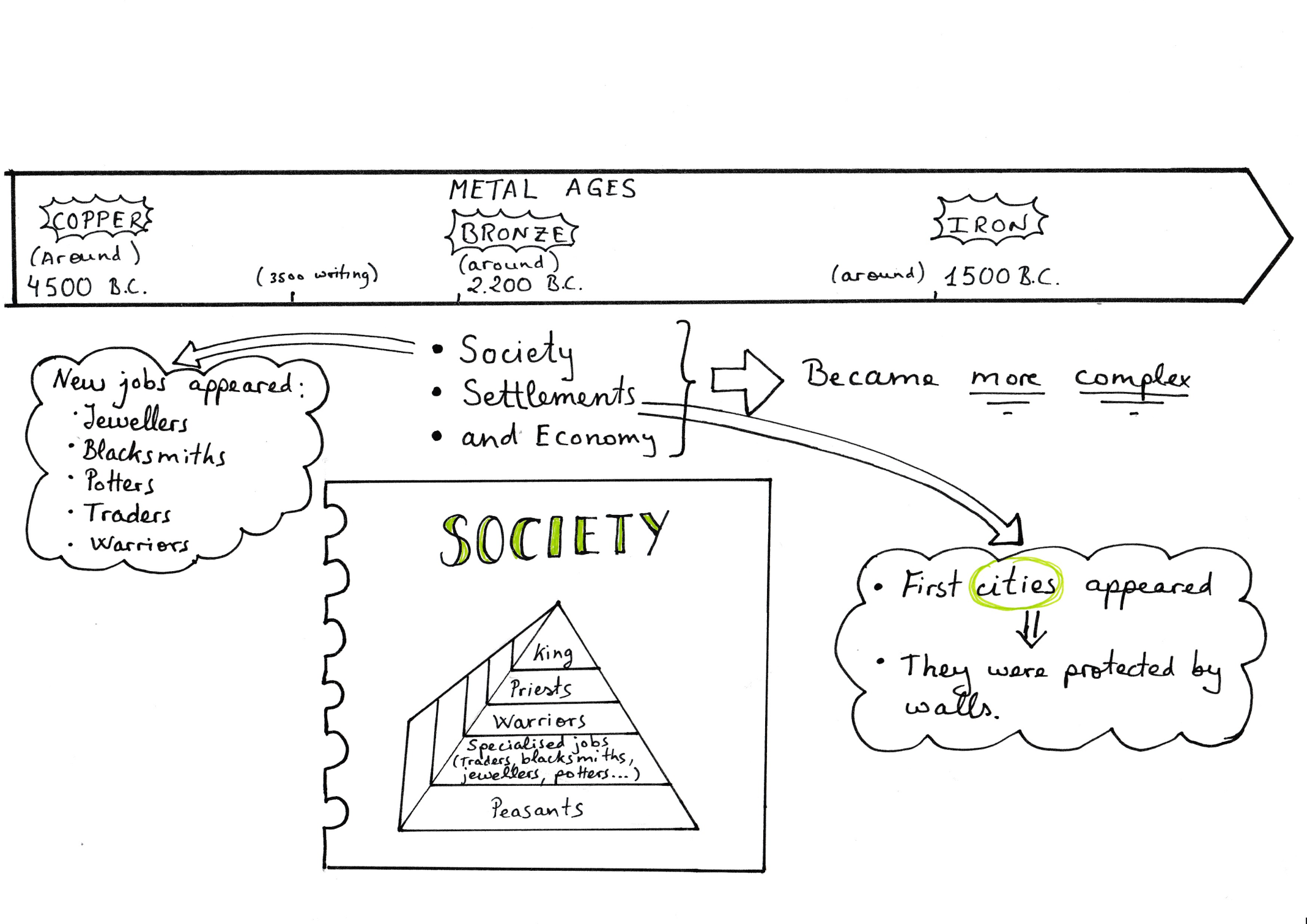 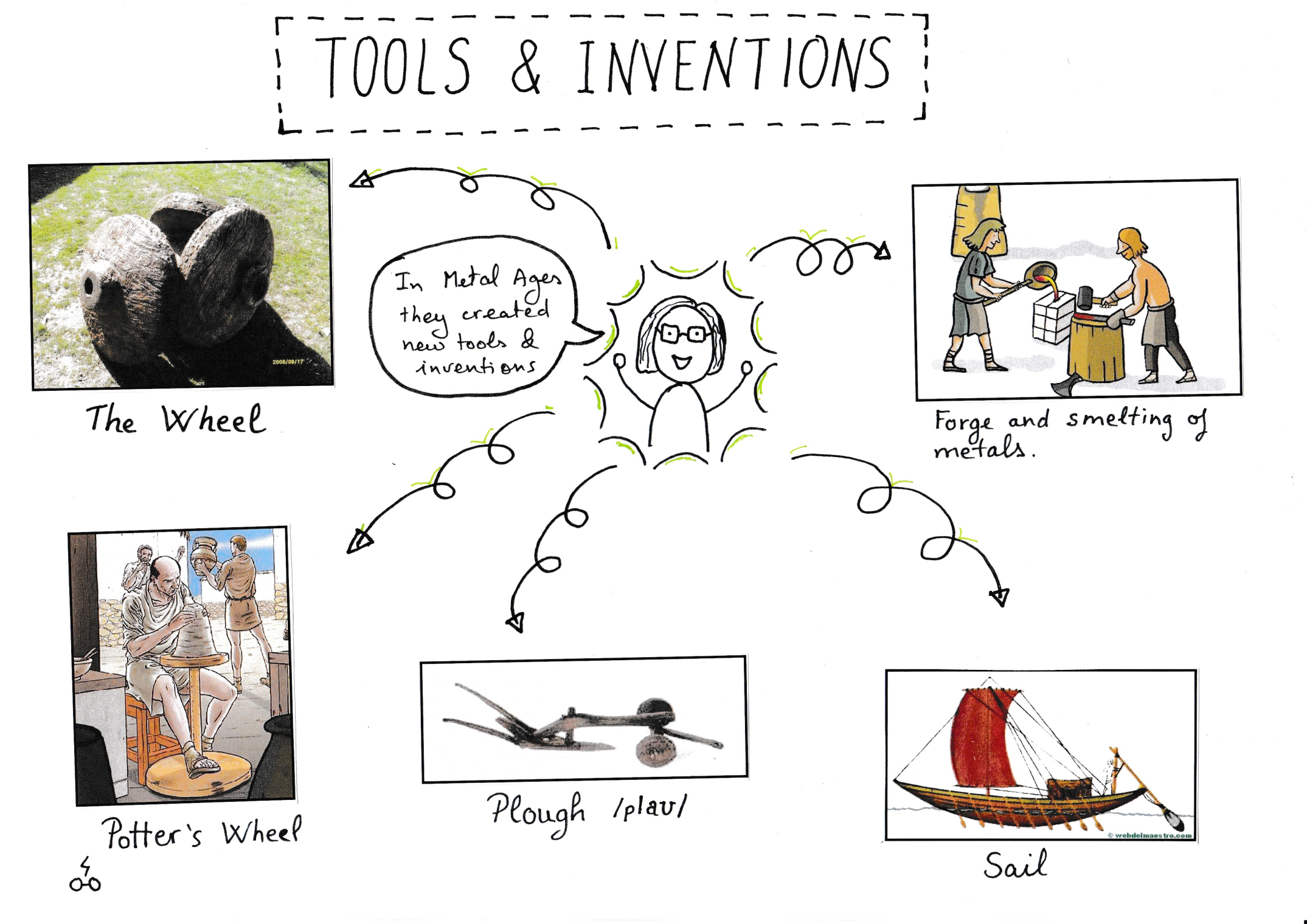 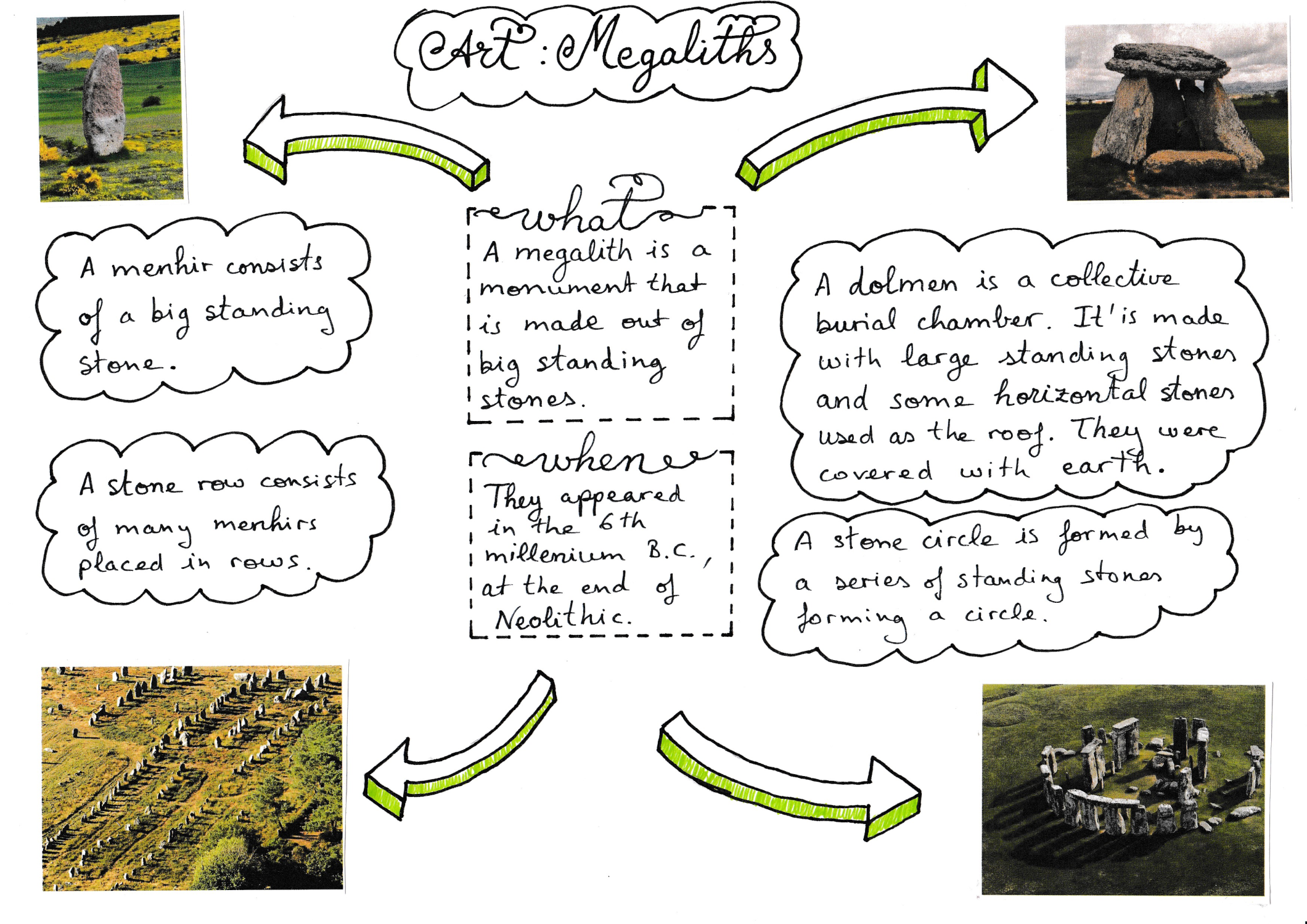